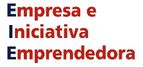 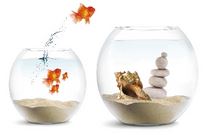 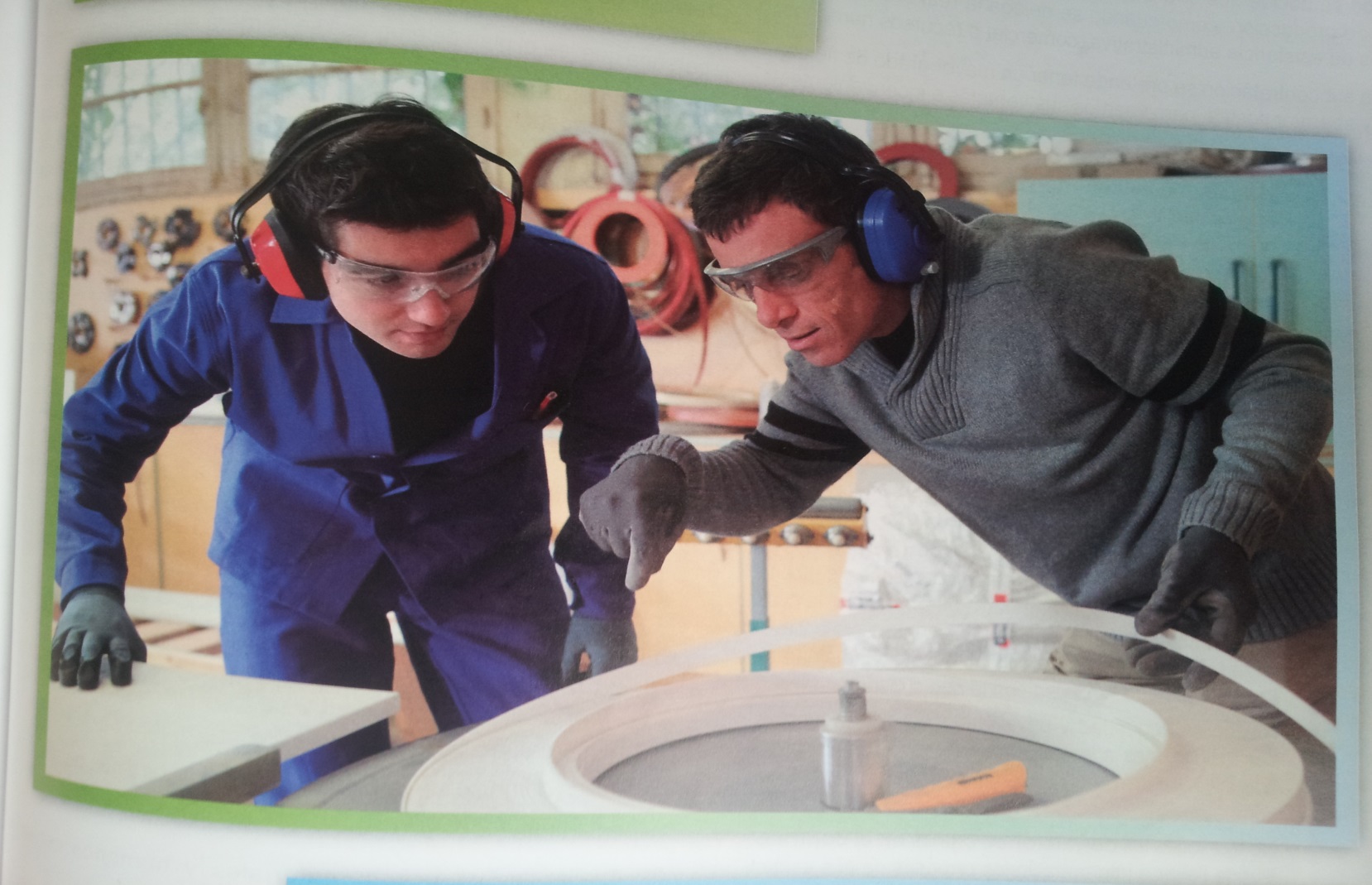 Unidad 7            
El plan de producción
CONTENIDOS
El plan de producción
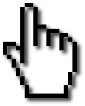 2.  El aprovisionamiento
3.  Análisis de costes
El plan de producción
Toda empresa debe realizarlo bien porque fabrica un producto o ofrece un servicio
Permite reflexionar sobre lo que ofrecemos y cómo lo ofrecemos
Punto de partida para analizar costes, elaborar plan de inversiones y gastos iniciales, balance contable, cuenta de resultados y previsión de tesorería.
¿Cuántas unidades necesito fabricar?
¿Qué materias primas necesito?
Plan de producción
(fabricación de un bien)
¿Qué tareas conlleva el proceso?¿Cómo se van a realizar?
¿Quién las va a realizar?
¿Cuándo se van a realizar?
¿Cuántos clientes entran al día, semana o mes?
Plan de producción
(prestación de servicios)
¿Qué tareas hay que realizar, cómo se van a realizar? ¿Quienes la realizan?
¿Qué medios materiales serán necesarios?
Contenidos
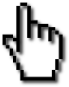 siguiente
2. El aprovisionamiento
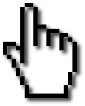 Contenidos
anterior
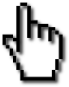 siguiente
2. El aprovisionamiento
LAS COMPRAS
Precio (sin obsesionarse)
Calidad (necesaria)
Descuentos
Condiciones de pago (plazos)
Plazo de entrega (rapidez)
Servicio de postventa y garantía
Selección de Proveedores
¿Qué valorar?
Estrategia de negociación con Proveedores
Relaciones Tradicionales
Co-makership
Adversarios (yo gano tu pierdes)
Cambios constantes de proveedores
Proveedores en constante pugna
Continuas fricciones (calidad, entrega, precios…)
Desconfianza mutua
Relación a largo plazo con pocos proveedores (yo gano tu ganas)
Objetivo común (producto calidad)
Confianza mutua, cooperación
Negocios también rentables para la otra parte
Volver
siguiente
2. El aprovisionamiento
Muchos artículos en almacén con poco valor
Pocos artículos en almacén con mucho valor
Almacenamiento
20% de los productos
Valor 60-80 % de lo almacenado
Evitar almacenaje durante mucho tiempo
50 % de los productos
5-10% valor almacenado
Control mínimo
30% de los productos
Valor 20-10% de lo almacenado
Controlados pero moderadamente
Volver
siguiente
2. El aprovisionamiento
Gestión de Inventarios
Toyota y Zara deben parte de su éxito a su gestión y control de inventarios
En qué momento se hacen los pedidos y cantidad
Gestión de inventarios
Qué cantidad hay que mantener
Evitar rotura de Stocks
Gestión de pedidos manteniendo un stock de seguridad
Mantener stock mín. de almacén para imprevistos Reducción costes
3 conceptos:
Stock de seguridad  existencias mínimas
Punto de pedido: nivel de stock en el cual hay que solicitar un pedido. Tener en cuenta cantidad óptima y días que tarda proveedor
Stock máx. (espacios disponibles)
Amplía 1: “Gráfico”
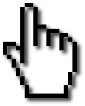 El almacén no debe existir o debe ser lo más pequeño posible
Pedido solo cuando haya demanda
Costes de almacenamiento son muy altos y hay que evitarlos
Sistema J.I.T (Toyota) fabricación justo a tiempo el material exacto y necesario
Gestión de pedidos bajo demanda
Amplía 2: “Inditex: Zara”
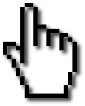 Volver
siguiente
2. El aprovisionamiento
Cómo van disminuyendo las existencias en almacén
El pedido habrá que realizarlo unos días antes de que llegue al stock mín. de seguridad
Existencias
Punto de pedido
Stock de seguridad
Plazo de aprovisionamiento
Tiempo
Recepción del pedido
Emisión del pedido
Volver
3. El análisis de costes
Cada empresa analizará qué considera un coste fijo y qué variable
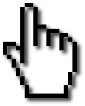 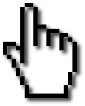 Amplía 3: “¿Costes fijos o variables?(1)”
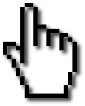 Contenidos
anterior
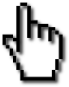 siguiente
3. El análisis de costes
Contenidos
anterior
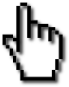 siguiente
3. El análisis de costes
Contenidos
Volver
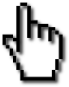 siguiente
3. Análisis de costes
Nivel de ventas a partir del cual se empiezan a obtener beneficios o se cubren gastos y B˚ es cero
Umbral de rentabilidad
I (Ingresos totales) (paso 5º)
Coste o ingresos (paso 1º)
CT (Costes totales)= CF+CV  (paso 4º)
CV (Costes variables) (paso 3º)
CF (Costes Fijos) (paso 2º)
Ventas (paso 1º)
Q Punto muerto (paso 6º)
Cálculo de forma gráfica
Amplía 4: “¿Costes fijos o variables?(2)”
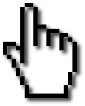 Contenidos
anterior
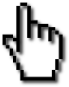 siguiente
3. El análisis de costes
Cálculo de forma numérica
Umbral de rentabilidad
Nivel de ventas  donde IT = CT
Ingresos Totales = precio x cantidad que vendemos  IT=PxQ

CV=CV por unidad X nº unidades producidas   CV= CVU x Q

CT= CF+CV  CT = CF+ CVU x Q

IT = CT  PxQ = CF + CVU x Q

Si despejamos Q 	 Umbral de rentabilidad
Se cubren gastos 
 B˚ = 0
Contenidos
anterior
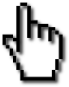 siguiente
3. El análisis de costes
Cálculo de B˚s y precios de venta a partir de costes
Cálculo de Beneficios
Beneficios = Ingresos Totales – Costes Totales  B˚ = IT – CT

B˚ = (P x Q) – (CF + CVU x Q)
Cálculo Precio de venta: precio Técnico
Permite cubrir todos los gastos (fijos y variables)
División de todos los costes entre nº de unidades
Cálculo a partir del coste variable unitario
Añadiendo al precio técnico el margen que queremos ganar
Cálculo Precio de venta: precio de Venta 
Contenidos
anterior
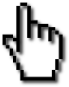 Amplía 1: “El caso Inditex (Zara)””
Compañía de distribución textil más importante de España y la mayor del mundo
Una de sus fortalezas es el sistema JIT  estrategia basada en la fugacidad y la rotación del producto.
Desde la compra de telas hasta la venta final al cliente  15 días
La ropa no se almacena y no se pierde dinero con los inventarios
Un modelo que no gusta se retira y se rediseña o se desplaza a otro mercado donde si tenga éxito
Gran capacidad de generar nuevos diseños y amoldarse a los consumidores
Produce solo lo que va a vender a corto plazo y así no arriesga  JIT
Fuente: http://modarapida.wordpress.com/dafo/analisis-interno/
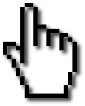 volver
Amplía 2: “¿Costes fijos o variables?(1)”
Convertir gastos fijos en variables: ¿Cambio de modelo?
Tendencia a la reducción de gastos eliminando costes fijos o convirtiéndolos en variables
Reducir riesgo de pérdidas a corto plazo e impagados
Reducción de plantilla, alquiler de maquinaria, alquiler de vehículos…
SUBCANTRATACIONES
REPARACIONES
SEGUNDA MANO o COMPRA EN INTERNET
Solo pagan lo que necesitan cuando lo necesitan  venta cerrada
Empresas de menos tamaño
Menos compromisos y riesgo
Más agilidad y capacidad de adaptación
Reducción de plazos de cobro y pago y necesidades de inversión
Las grandes multinacionales también plantean reducción de costes fijos
volver
Amplía 3: “¿Costes fijos o variables?(2)”
El apalancamiento operativo
Evitar costes fijos para tener mayor flexibilidad a la hora de actuar
Nivel alto de apalancamiento  costes fijos > costes variables
A mayores niveles de producción  menores costes por unidad
Bueno en épocas de bonanza
En épocas de crisis inconveniente de un fuerte apalancamiento operativo  no alcanzar numero de ventas necesario para compensar los costes fijos
Nivel bajo de apalancamiento operativo  costes variables > costes fijos
Al aumentar ventas  costes por unidad siguen siendo altos y varían poco puesto que dependen de la cantidad producida
Cuando las cosas van bien:
Empresa con mayores costes fijos irá mejor que otra con mayores costes variables
volver